Cluster Development
TOOLKIT
PHASE I - APPRAISAL
September 2021
Saskatchewan Economic Development Alliance
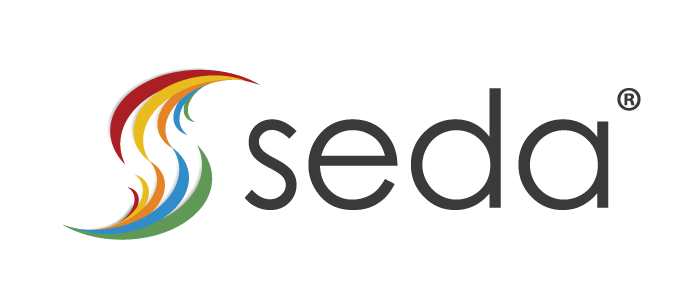 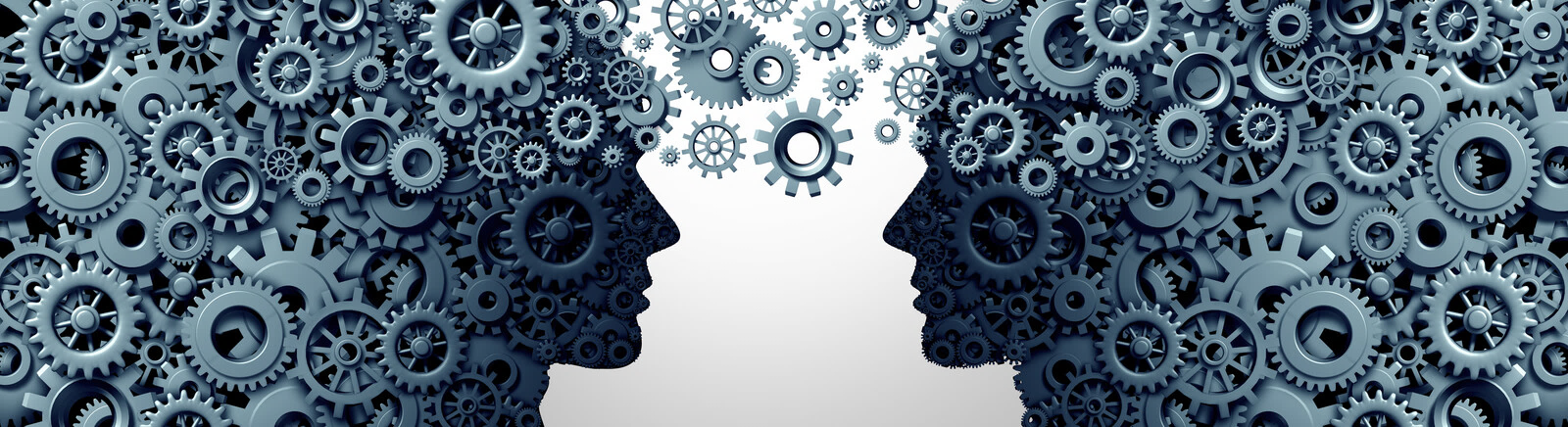 Phase I Appraisal is targeted to ‘quick starting’ your cluster development efforts.
All clusters are existing – they may be operating informally and underachieving or maximizing their competitive advantages.  More than simply identifying clusters, scaling and strengthening them requires additional work to determine what is constraining and/or what opportunities there are to enhance cluster competitiveness and to develop suitable responses that are able to draw on the capabilities and resources of the cluster’s members. 
Any cluster-based economic development strategy must be able to answer these basic questions, which is not achieved by simply identifying the existence of a cluster. 
What is the opportunity? 
What is constraining that opportunity? 
Does it make sense to address constraints collaboratively? 

A list of supporting resources is found on the last page of this document. They may be downloaded from the Saskatchewan Cluster Development Network webpage.
To conduct a basic appraisal or assessment of the existing or emerging cluster, we recommend              the following three steps:

Identify cluster scale, proximity           & interdependencies

Document Cluster SWOT

Map the cluster
2
1. IDENTIFYING CLUSTERS: BASIC CRITERIA
Since clusters generally cannot be built from scratch, it is important that practitioners attempt to distinguish between what looks like a similar group of firms and a true cluster. The basic criteria for a cluster are that it must contain: (a) a critical mass of firms that are (b) geographically proximate and (c) economically interdependent.
Interdependence
Scale
Proximity
There are no minimum or maximum number of actors required. 
Clusters have been built around groups of fewer than 10 firms.
Some propose that critical mass occurs when a core group of firms has attracted specialized suppliers, but there are also no universal criteria for how many of these are needed to qualify as a cluster. 
Others emphasize that a cluster  must contain not only firms, but also institutions that address their  shared needs.
Clusters are generally built on information spillovers between workers and firms, so the geographic scope of clusters tends to align with labor markets. 
Obvious connections between firms are sometimes local but regional markets are usually the appropriate scale for understanding a cluster and its needs.
Not simply cooperating or networking - it refers to firms that gain a competitive advantage from being near related firms.  Inter-dependencies can be described as vertical or horizontal. 
Vertical: group of trading partners that may draw upon very different labor pools, technologies, and inputs.
Horizontal: group of firms, often competitors, that produce related products and operate at the same stage of the production process; may not formally cooperate or transact, but draw from a similar labor pool or rely on similar technology.
3
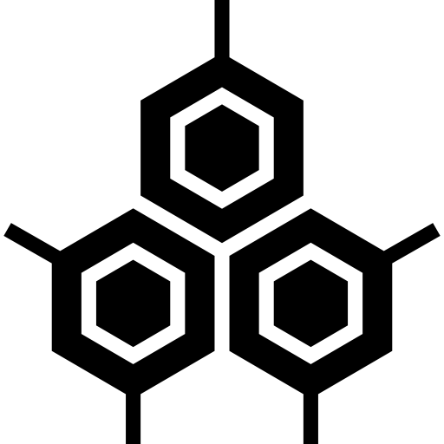 Products, Value Chains & Supply Chains
Supply chain analysis is a critical piece to this process. Once you’ve identified the core industries in your clusters, you can look at the inputs from other industries that those core industries purchase. You can also analyze how much of that amount is spent inside the region versus outside the region. If an industry can’t buy what it needs in the region, it buys what it needs from outside of the region, which means that money has left the regional economy. 
Assessing value chains is also important to determine means of enhancing competitiveness.
Breaking down the interdependencies
Occupation & Skills

An area’s occupational or skills profile can be a driver of industry growth. A firm is over 100 times more likely to diversify into an industry that is strongly skill-related to its core activity, compared to an unrelated industry.   Recognizing this, as well as shifting skills demands of industries, economic development leaders must focus on skills and workforce development to spur business expansion and retention efforts.
Of the three aforementioned criteria, interdependence is the most complex and demands the most attention to understand how to approach cluster development. Determining how firms are related is more challenging than identifying whether a group of firms meet the relatively straightforward thresholds for scale and proximity. 

Interdependencies include economic exchanges that should be measurable, as well as factors like trust, culture, and institutional dynamics.  

Generally speaking, there are three basic sources of interdependency that we can search for: 1) industry product value & supply chains, 2) occupations, and 3) technologies.  

In larger regions, each of these three approaches might identify multiple, overlapping clusters; in smaller regions, one approach might reveal clusters that the other two missed.
Technology and Know-how 

Businesses can be prone to clustering in emerging, pre-commercialization industries in which general purpose technologies are being developed and applied in a variety of fields. In this ecosystem, firms are part of a process of learning between suppliers, customers, universities, R & D organizations, government, and other institutions. 

In more mature industries, firms may cluster together to monitor and replicate innovations produced by competitors, share facilities and equipment, and jointly solve technological problems.  Understanding clusters on the basis of shared technology enables regions to develop industry-relevant research centers, shared lab facilities, and incubators or accelerators. It also enables regions to leverage “smart specialization,” making investments in specific technological capabilities.
4
How do we undertake further identification?
1
2
Quantitative Analysis
Business/Organization Interviews
Secondary data will start to highlight the concertation of economic activity in a region.  Analysis will be dependent on the depth and availability of data, often limited in rural markets.

Location Quotient(LQ) identifies the extent to which an economic activity is over or under represented in a region relative to the province or county as a whole

Input-output Analysis is useful if there is regional data available. 

Shift Share Analysis, an economic development technique that tracks changes in economic activity over time, may be useful if regional production and employment data is used.

Export Data is useful if available at a regional level.
The primary aim of interviewing principal stakeholders(businesses, support institutions, public sector) is to gain an in-depth impression of the actual business environment in which they are operating (which is often very different from what secondary sources and data may suggest).

This process aims to document the main business functions, the value and supply chains they are operating from, degree of interaction with support institutions and the current status and reasons for low or adequate demand; product turnover and employment distribution and other challenges/opportunities.

Questions to assist in the interview process are available  by sector on the Toolkit webpage.
5
For understanding the complex linkages between firms and sectors, there is no substitute for on-the-ground business intelligence.
Hard data has limitations
Location quotients (LQ), a measure of specialization, can be misleading. There is no clear “cutoff” at which an industry should be considered a cluster: Studies have used values ranging from 1.25 to 3 (indicating that the industry is up to 3 times more concentrated in the region than nationally). 

Another measurement problem is that, since certain industries are very highly concentrated in just a few regions, a local industry can be a top performer but still have an LQ below one.  An industry may have a low LQ but have considerable growth potential. 

Emerging cluster industries, such as environmental technology, may have a relatively lower current economic concentration comparatively,  but have the potential to become more economically significant in the future. These are younger industries in their early stages of development.
Relying on NAICS codes can either overstate the size of a cluster (because firms with a similar NAICS code do not necessarily relate to one another) or understate it (because a cluster may be centered around a few NAICS codes but also draw in a broad network of suppliers). 

Another shortcoming in the NAICS system is its inability to accurately describe fast-evolving industries or companies that make products that span traditional boundaries.
6
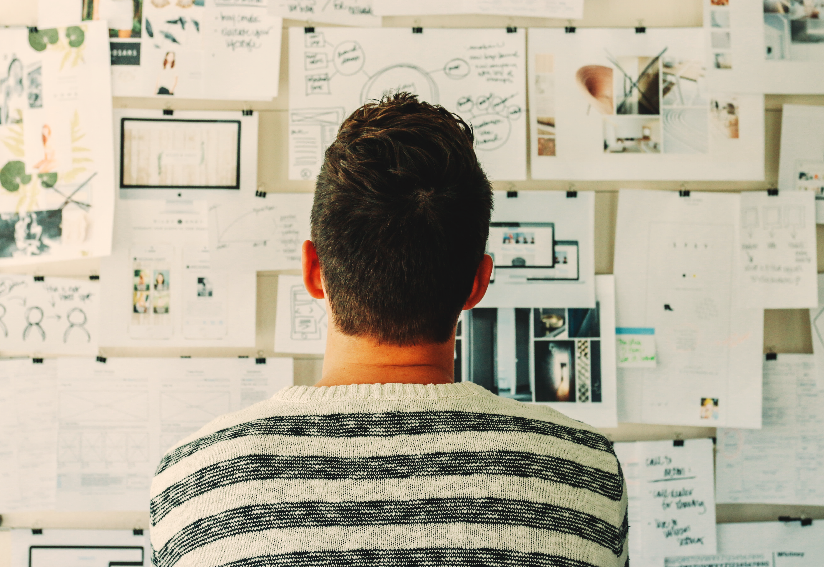 2. Cluster SWOT
Undertaking quantitative and qualitative analysis will provide necessary information for a basic Strengths, Weaknesses, Opportunities & Threats assessment of the existing or emerging cluster.  You should now possess key information such as:
The Production System: 
Location and size of firms 
Skills, technology and production processes
Products (quality/price) 
Degree of organization of the private sector

The Markets 
Are they growing or shrinking?  How large are they?  
Identified barriers and opportunities.

Value and Supply Chain Integration
Description of existing or potential relationships. How stable are they? 
What are the key challenges that each partner is facing? 
What type of leadership or governance frameworks exist and implications for expanding or upgrading?
Strength of the Support System 
Includes  public, private & non-profit institutions; educational system
Are the enterprises and other related institutions well linked in the cluster?
Are the enterprises and other related institutions well linked along the value chain?
What linkages could be strengthened? What new linkages could be created?
How could you facilitate this?

Framework conditions
Status on infrastructure and policy, technology utilization, innovation and workforce
7
Strengths
Insert the cluster’s strengths relative to:
Raw materials
Location
Human resources
Product cost
Market access
Public policy & institutions
Other?
S
8
W
Weaknesses
Insert the cluster’s weaknesses in the following areas:
Marketing
Production processes
Input supply
Financing
Policy & business environment
Infrastructure
Regulatory
9
Opportunities
Profile:
Potential niche products or markets.
Unrealized value-added opportunities
New market access opportunities locally, regionally, nationally or internationally
Public institutions that could help enhance market access
Trends in terms of market access, trade, policy that could create new opportunities
O
10
T
Threats
Profile:
What buyers think about the quality of the cluster’s products.
Major domestic & global trends that could have an adverse effect on the cluster.
What the competition doing.
Possible substitute products that could displace cluster producers?
Changing standards nationally and internationally – is the cluster prepared to meet them?
11
3. Cluster Mapping
A cluster map provides a summary diagrammatic description of (a) the types and number of stakeholders involved, (b) nature of linkages of various stakeholders with the firms and (c) strength of such linkages.

The map drawn at the time when an agency starts working in a cluster is called the current cluster map. The cluster map projected by at the conclusion of intervention is called the future cluster map. 

The visual difference of these two cluster maps provides information about
linkages that need to be developed, critical stakeholders who need to be
implanted in the cluster, the links that need to be created thereafter, etc.

Cluster mapping is also a very useful tool to demonstrate to cluster stakeholders, related institutions and policy makers the importance of “linkages” in cluster development.
12
Include:
What to map?
Core firms / principle enterprises in the cluster:
Number and Turnover
Sources of raw materials
Major markets
Marketing channels

Support firms:
Number
More issues if required

Associations of core firms:
Types of services provided to firms
Types of interaction with other cluster actors
Associations of principle suppliers
Service providers and supplier firms: relationship with core and supplier firms
Institutions: relations with core firms, supplier firms, associations
A cluster map describes in the form of a diagram:
Important cluster actors and their numbers
Value and distribution of business among principal cluster actors
Business related linkages among various cluster actors 
A cluster map provides information about:
Linkages that exist but need to be strengthened
Linkages that do not exist and need to be developed
Absence of critical linkages
Absence of critical cluster actors
Changes in macro indicators that we perceive for the principal cluster actors
13
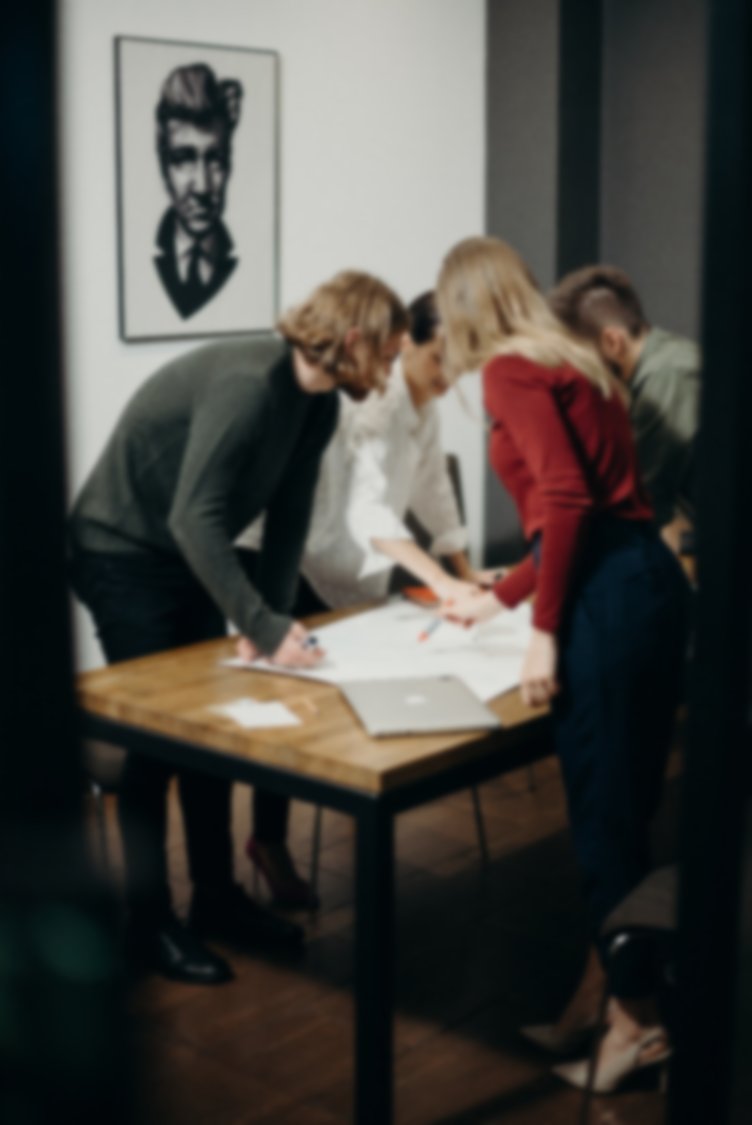 Connecting the actors
Parenthesis to show the number of stakeholders in a
group/network.
A thick/dotted two-sided arrow to show a well/underdeveloped linkage between two stakeholders that have a subcontracting relationship.
A thick/dotted one-sided arrow to show a well/underdeveloped linkage between two stakeholders; the point of the arrow meets the stakeholder that receives goods/services from the other stakeholder.
A thin-bordered rectangular box for a group of stakeholders. The firms in a group are near similar and are not necessarily linked to each other.
A thick/dotted-bordered rectangular box for showing a well/poorly functioning network of inter-related stakeholders.
14
How to Measure Linkages
15
Underperforming or Latent Cluster
Designer
Testing Laboratory
Financier
Import Agents
Transporter
FIRM
FIRM
Selling Agents
Raw Material Suppliers
FIRM
FIRM
Direct Consumers
FIRM
Machinery Suppliers
FIRM
FIRM
Business Development Service Provider
Industry Association
Business Development Service Provider
Provincial Government
Federal Government
16
[Speaker Notes: Here is an example of a latent or underperforming cluster.  It is based in the region, but is not PART of the region.

We see  clumps of stand-alone firms and a clutter of supporting players working independently. Access to suppliers and markets is not being leveraged.

Firms and support organizations are geographically close, but not socially close. This scenario is likely characterized by a  lack of personal networks and a low trust environment. 

This scenario sets the stage for opportunistic behavior that may not benefit the ecosystem as a whole.   There may be little investment in new product development, new technologies or training.  Likely a ‘rear view mirror’ orientation on the part of the ecosystem in general.

Competitively – individual businesses and the economy as a whole – is likely not as strong as other regions and their respective industry players.]
Performing Cluster
Policy Environment
Commercial Service Providers
(Designer, Testing Laboratory, Transporter, Financier, Import Agents etc.)
FIRM
FIRM
Backward Linkages
Forward 
Linkages
Raw Material Suppliers
FIRM
FIRM
Selling Agents
FIRM
FIRM
Direct Consumers
FIRM
Machinery Suppliers
(Public & Private) Support and Service Institutions
INTERNATIONAL ENVIRONMENT
17
[Speaker Notes: In this example of a high performing cluster, we can see links between firms are both vertical (through buying and selling chains), and horizontal (through complementary products and services, the use of similar specialized inputs, technologies or institutions, and other linkages). Most of these linkages involve social relationships.  This cluster is PART OF THE REGION.

It is characterized by high levels of  trust, shared norms and a common language. Inter-firm relations favour information spillovers, and shared knowledge.

There is a co-opetition culture with simultaneous competition & collaboration between firms.  Core/anchor firms acting as a magnet, attracting allies, rivals and specialized support firms and a continual spawning of new firms.

Firm strategies are  continually evolving.  Cluster players are looking forwards and learning-by-doing.]
Associated Resources:

Stakeholder Presentation: Demystifying Cluster Development

Interview Guides:
Core Business Data Collection
Emerging Clusters
Existing Clusters
Tourism Sector
Manufacturing Sector
Natural Resources Sector
Agriculture Sector
Service Providers

Industry Resource List
Material sourced from:
Cluster Navigators 
UNIDO
18